Ch. 19 Campaigns
Topic 5.10-5.11
What is this?
I. Modern Campaigns
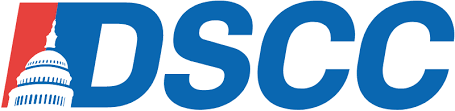 Campaign organization
Candidates committee
Party organizations
Outside groups
fundraising
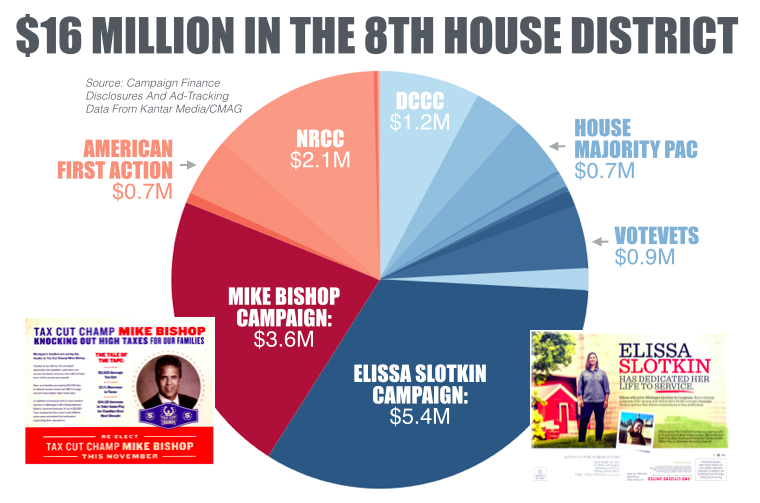 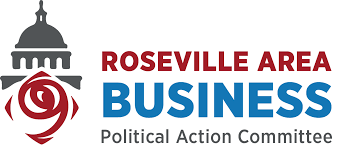 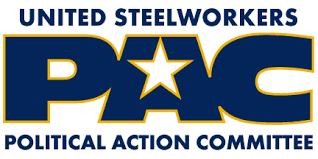 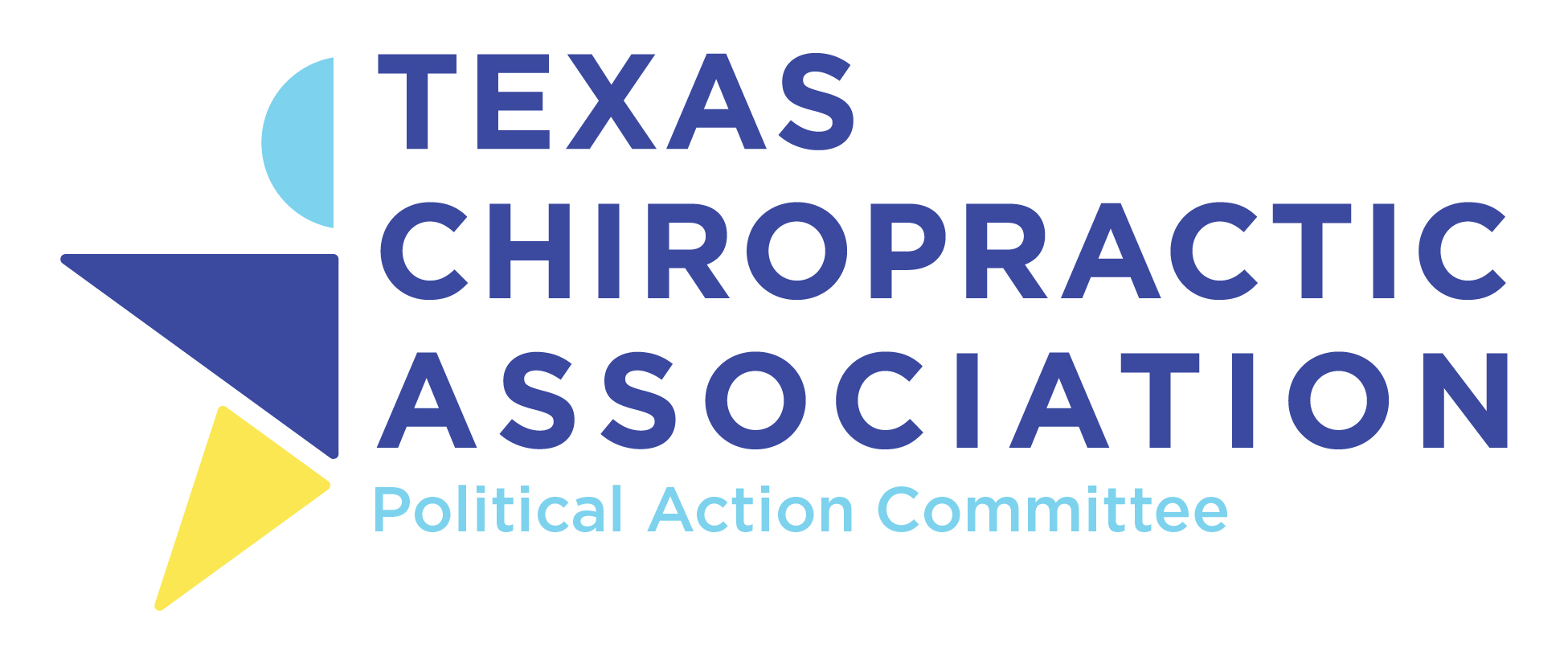 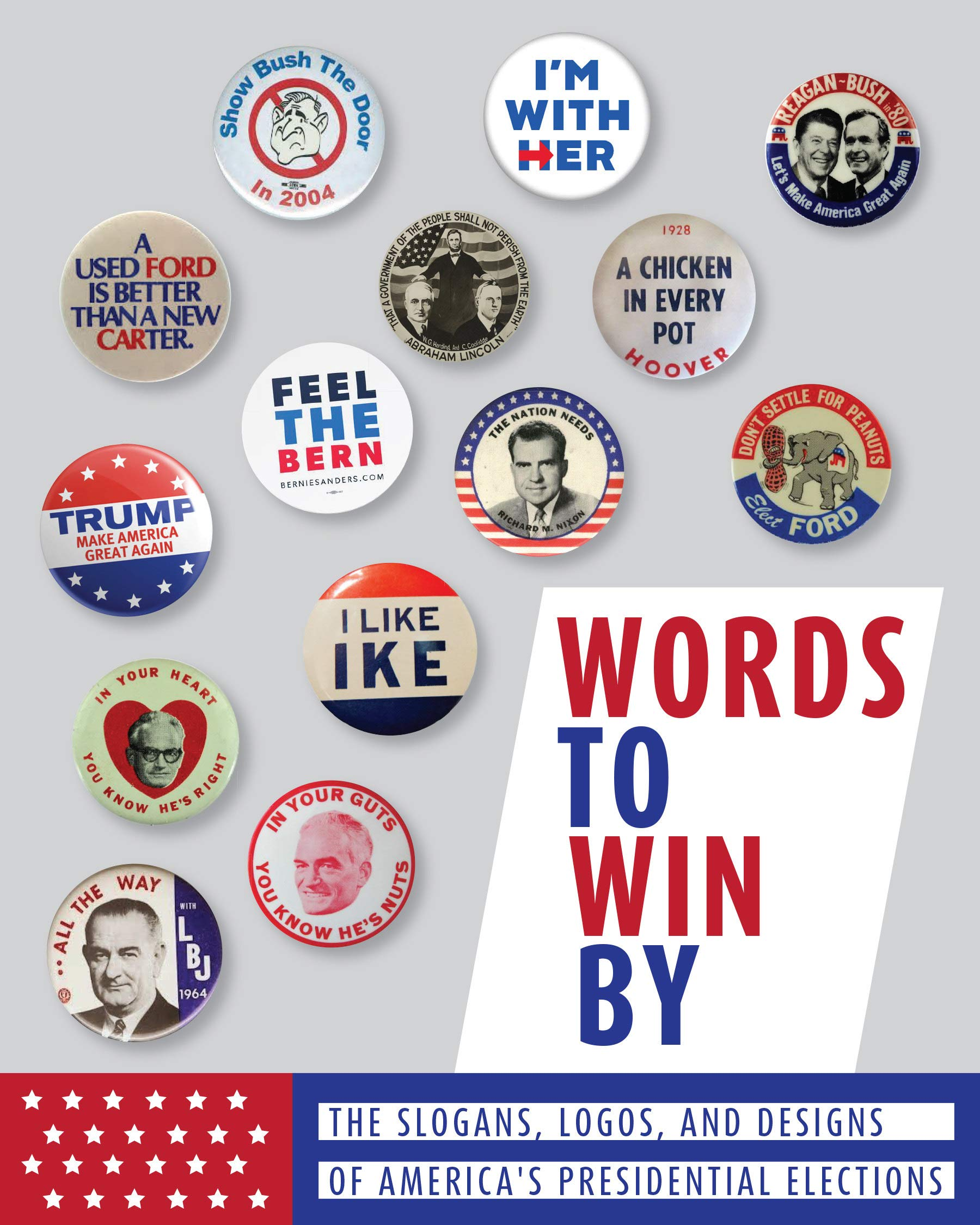 What are these?
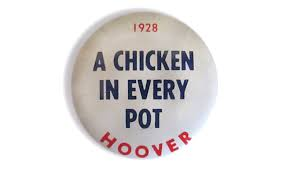 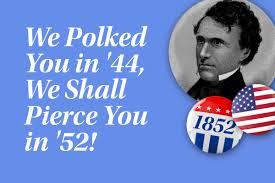 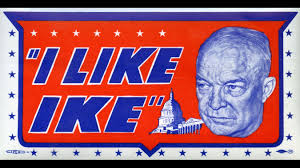 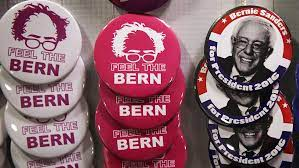 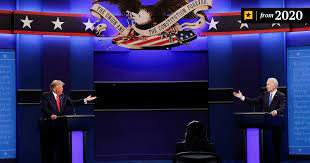 I. Modern Campaigns
B. Campaign strategies
Professional consultants
Showcasing the candidate: defining the opponent, debates, television appearances
Social media
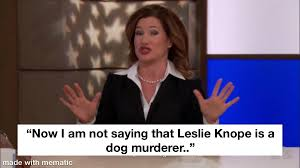 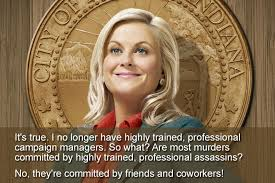 I. Modern Campaigns
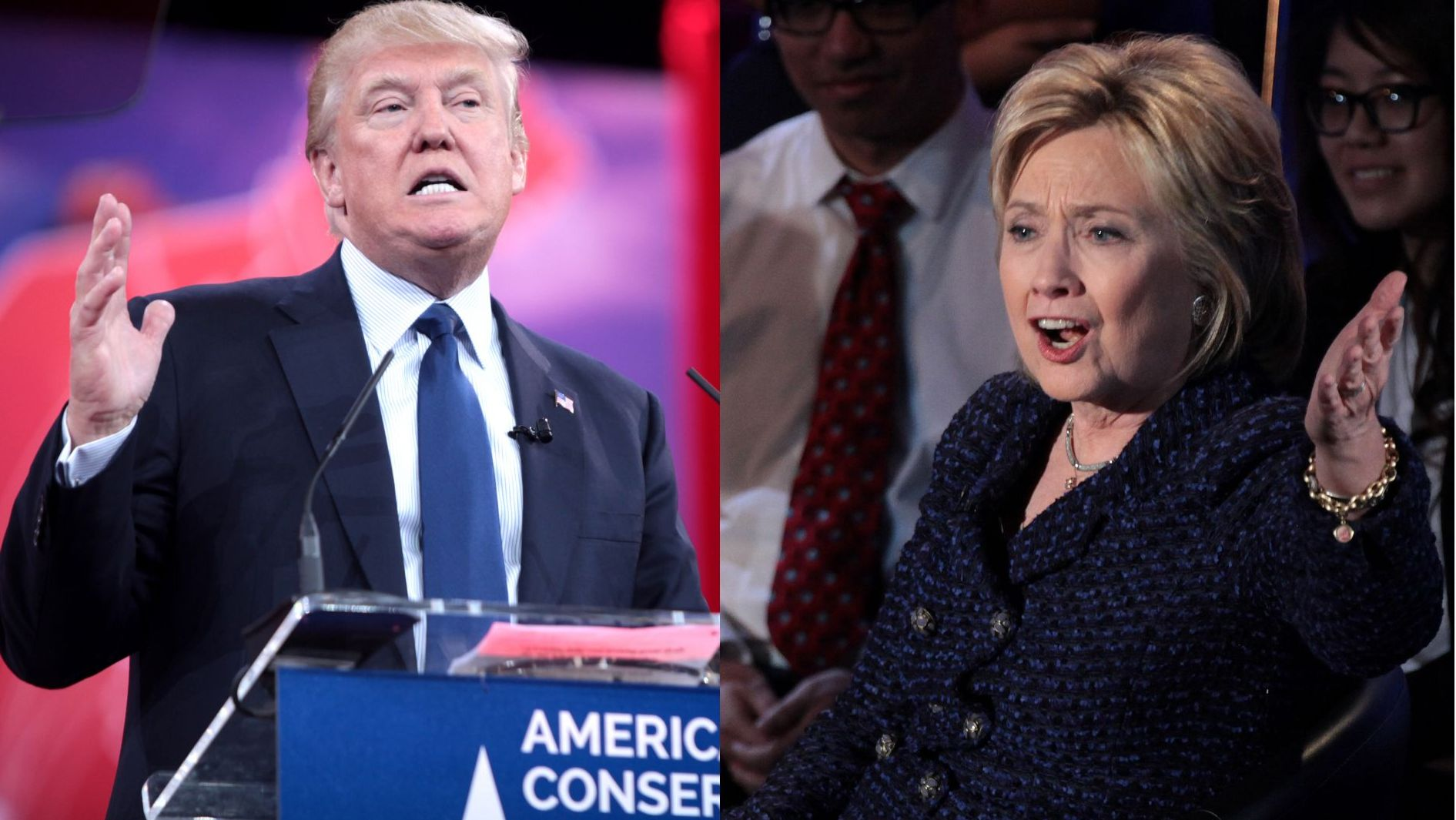 C. 2016 presidential campaign
The general election campaign
An ugly campaign
The vote
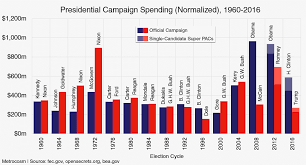 https://www.nbcnews.com/nightly-news/video/memorable-moments-of-the-2016-presidential-campaign-803193411668
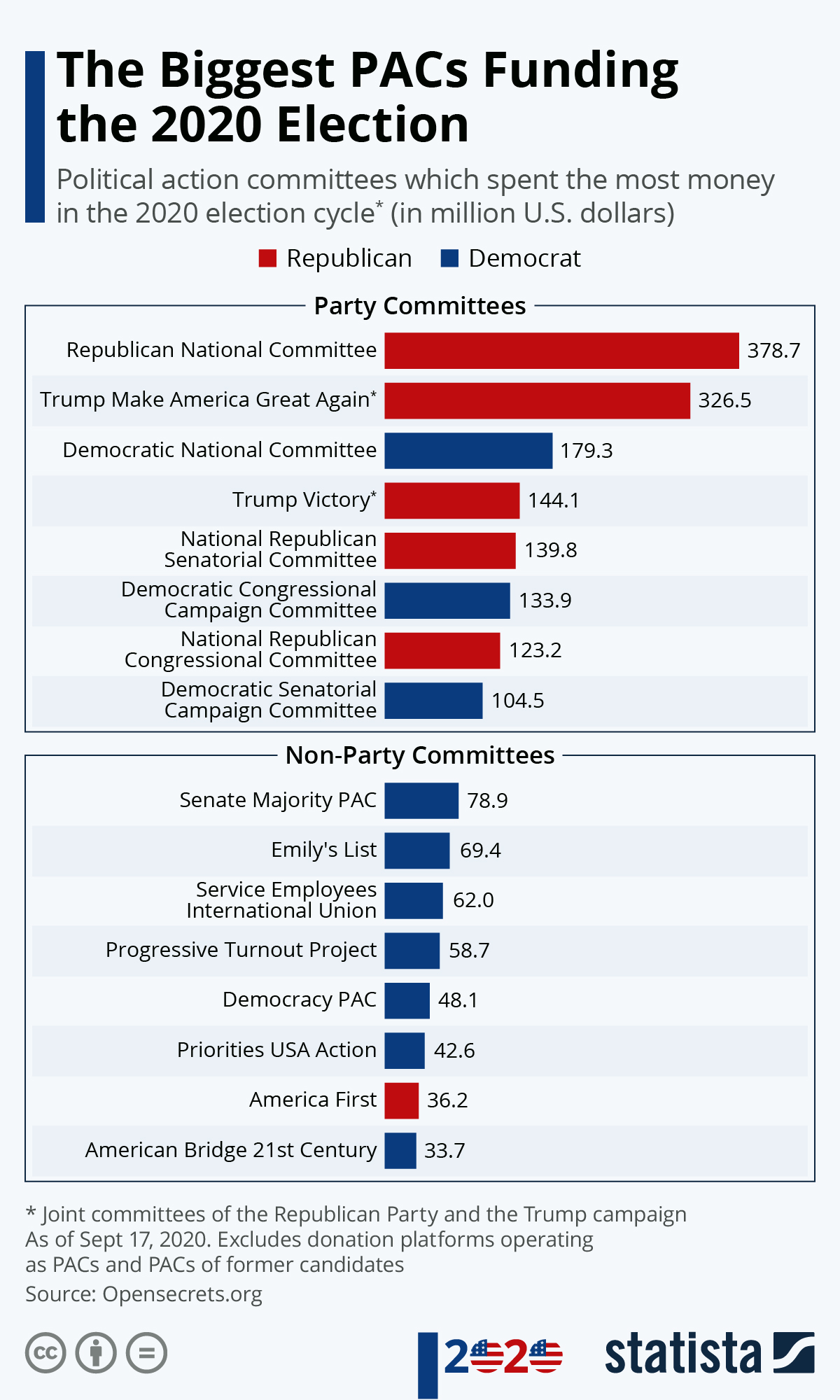 II. Campaign Finance
Federal legislation
the federal election commission (FEC): hard money v. soft money
Bipartisan campaign reform act
Citizens United v. FEC: dark money
Types of PAC’s
Connected 
Non connected
Leadership
Super PAC’s
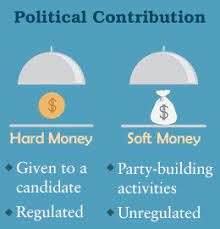 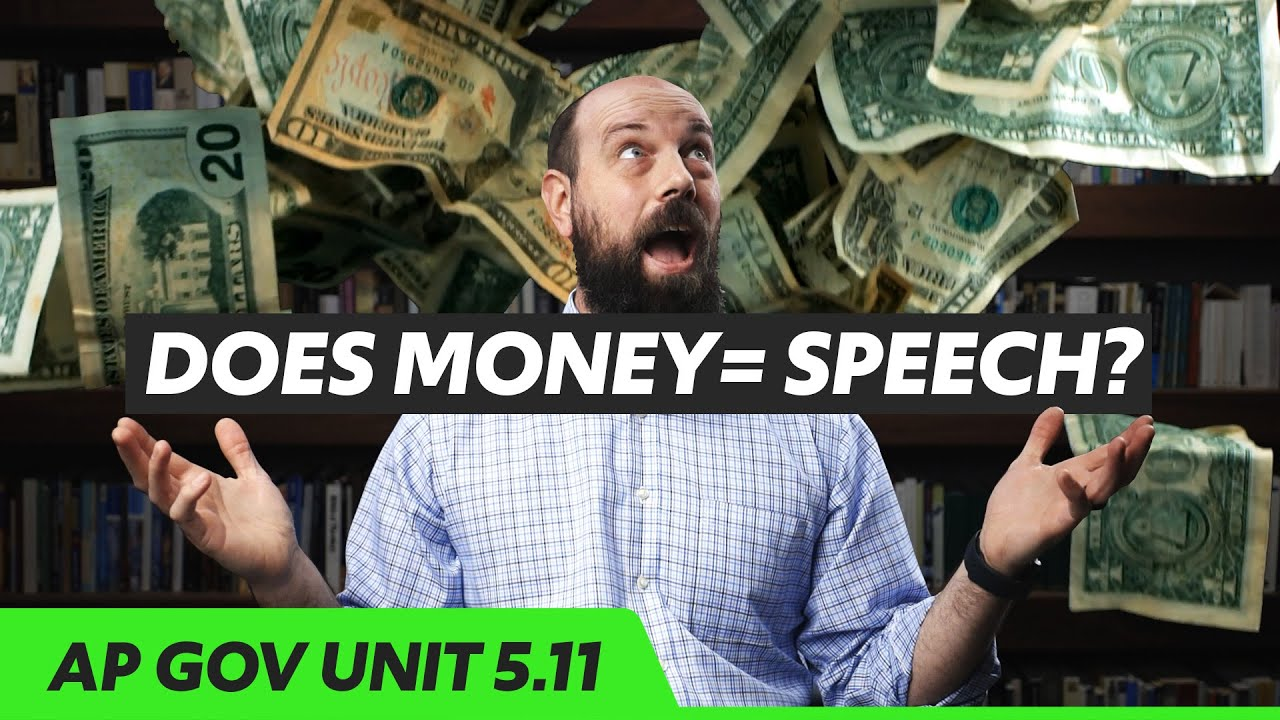 https://youtu.be/Ylomy1Aw9Hk